Prezentacja dla wykładowcówarchitektury i budownictwa
Rozdział 03
Dlaczego stale nierdzewne?
1
Wprowadzenie
Podstawowe materiały stosowane w architekturze, budownictwie i konstrukcjach
2
Zużycie głównych materiałów budowlanych
bd.: brak danych
3
* w milionach ton
Zużycie głównych materiałów budowlanych – wykres
Miliony ton (rok: 2012)
4
Moduł Younga (E) różnych materiałów 12 (sztywność)
Stal nierdzewna jest tak sztywna jak stal czarna
Moduł Younga
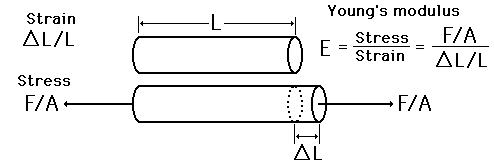 odkształcenie
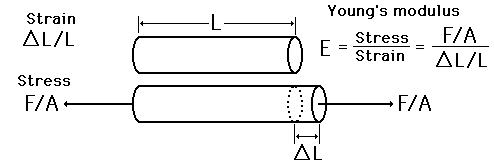 odkształcenie
 E=  --------------------  
         naprężenie
naprężenie
5
Wskaźnik wytrzymałości do wagi13materiałów metalowychstosowanych w architekturze
Stale nierdzewne zapewniają wskaźnik wytrzymałości do wagi porównywalny do stali i stopów aluminium
6
Uproszczone porównanie różnych materiałów inżynierskich14
Legenda:   +  Zaleta     -  Wada   (względem innych materiałów)
7
Stal  nierdzewna wciąż pozostaje « młodym » materiałem
8
Na przestrzeni wieków pojawiły się nowe materiały Stal nierdzewna jest jednym z najnowszych*
* Istnieje oczywiście wiele nowszych materiałów, ale stosowanych w mniejszym ilościach
9
[Speaker Notes: Stal nierdzewna jest „nowoczesnym” materiałem]
Produkcja stali nierdzewnej w rozbiciu na regiony świata2
UAKTUALNIONE 2019
Zapotrzebowanie na stal wciąż wzrasta
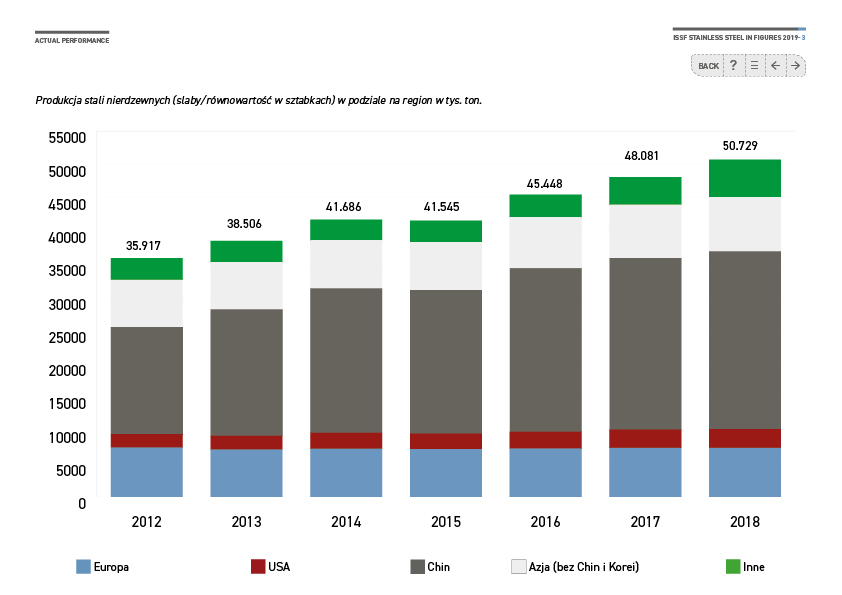 Skonsolidowany roczny wzrost światowej produkcji stali nierdzewnych (mln ton) 22
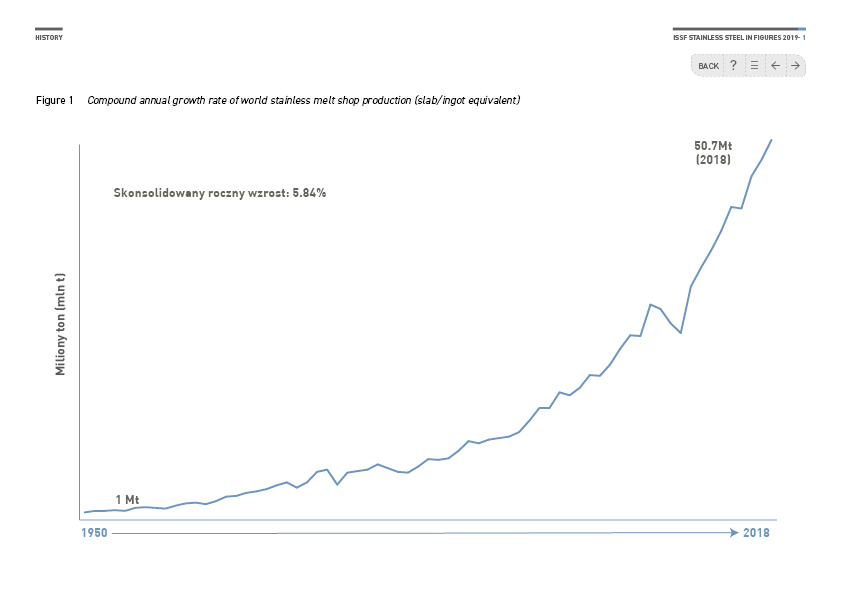 UAKTUALNIONE 2019
11
Dlaczego stal nierdzewna?
12
Ze względu na wyjątkowy zestaw własności
Odporność korozyjna (porównaj rozdział 5 ) 
we wszystkich środowiskach: od tropikalnego do polarnego, morskiego lub pustynnego, zanieczyszczonego lub nie…
Samoczynnie naprawiają się, w przeciwieństwo do powłok
Wieczna trwałość przy niewielkiej lub całkowitym braku konserwacji
Szeroki zakres własności mechanicznych w zależności od wybranej grupy stali nierdzewnych (Cr-Ni austenitycznych, Cr-Mn austenitycznych, Cr ferrytycznych, Duplex, Cr-C martenzytycznych), obecnie uwzględnianych przez główne przepisy budowlane. Dodatkowo bardzo dobra odporność ogniowa (porównaj rozdział 4 i 6)
Estetyczność: Szeroki zakres dostępnych wykończeń powierzchni i kolorów (porównaj rozdział 8). Dodatkowo odporność na niszczenie w obszarach publicznych
Łatwe przetwarzanie/łączenie (porównaj rozdział 9)
Przyjazność dla środowiska naturalnego: (porównaj rozdział 11)
umożliwiają długie użytkowanie bez lub z niewielką konserwacją, 
w 100% nadają się do recyklingu (i ponad 85% podlega recyklingowi) po zakończeniu cyklu życia, przetwarzane są w stale nierdzewne bez straty dla własności materiału
Bezpieczeństwo i higieniczność: obojętne chemicznie, łatwe w czyszczeniu i dezynfekcji
Szczególne własności: magnetyczne/niemagnetyczne, ….
13
Jakie są ograniczenia w stosowaniu stali nierdzewnej. Cena
Stale nierdzewne są drogie. Czy to prawda?

	Odpowiedź:       Tak  i Nie 

Tak:  jeżeli początkowe koszty materiału mają znaczenie (głównie z powodu ograniczonych funduszy), ale niewłaściwy dobór materiału może być kosztowny:
stale nierdzewne zwykle stanowią niewielką część danego projektu
przedwczesne naprawy i konserwacja mogą wygenerować ogromne koszty pośrednie

Nie:  
jeżeli rozpatrzy się całkowite koszty cyklu życia («realne» koszty), np. do kosztów budynku wliczy się koszty konserwacji i koszty recyklingu materiałów*,
projekt jest zoptymalizowany: cienkie blachy, profilowane w złożone kształty mogą dać wytrzymałe, sztywne konstrukcje zużywające mniej materiału.

* w najlepszym interesie właściciela jest zawsze dokonanie wyboru w oparciu o analizę kosztów LCC
14
Stal nierdzewna (i inne metale) zużywają mniej materiału16
ZROBIĆ WIĘCEJ ZA MNIEJ
WOLNOŚĆ DLA PROJEKTANTÓW
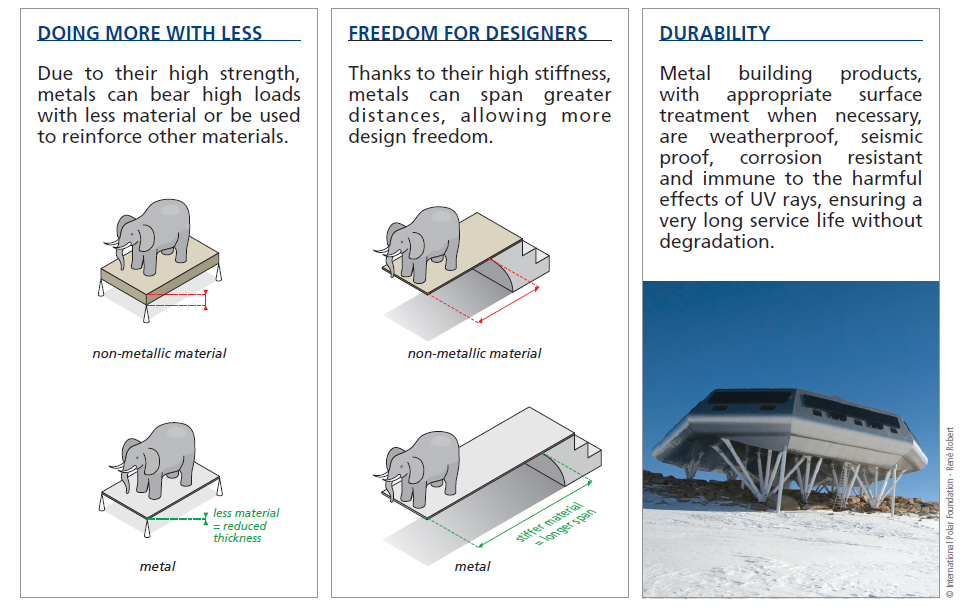 Porównanie powszechnie stosowanych blach: cienkiej 0,4 mm i grubej 0,6 mm ze stali nierdzewnej.
Waga: odpowiednio tylko 3,12 kg  i 4,68 kg na m2!
Z powodu wysokiej wytrzymałości, metale mogą przenosić duże obciążenia przy mniejszej ilości materiału lub być wzmocnieniem dla innych materiałów.
Dzięki sztywności, metale mogą mieć większą rozpiętość dając większą swobodę projektantom.
materiał niemetalowy
materiał niemetalowy
Sztywniejszy materiał = dłuższa rozpiętość
Mniej materiału = ograniczona grubość
metal
metal
15
Dlaczego stal nierdzewna nie jest droga, jeżeli uwzględni się całkowite koszty cyklu życia produktu
Koszty konstrukcji wytworzonej z innych materiałów znacząco wzrastają z upływem czasu, podczas gdy koszty konstrukcji ze stali nierdzewnych  pozostają stałe.












Koszty korozji tylko w USA przekraczają 276 Miliardów $ 17
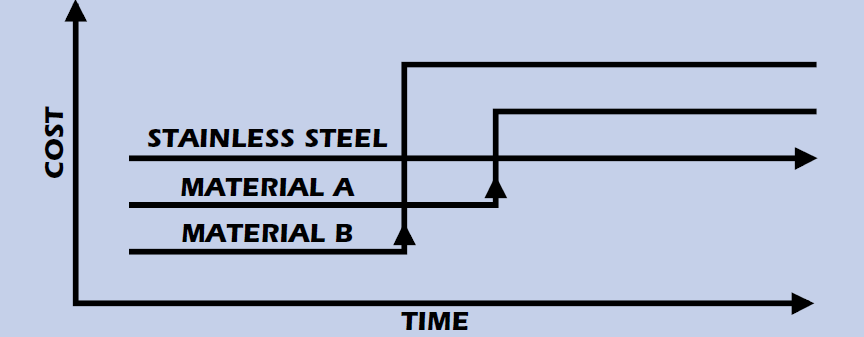 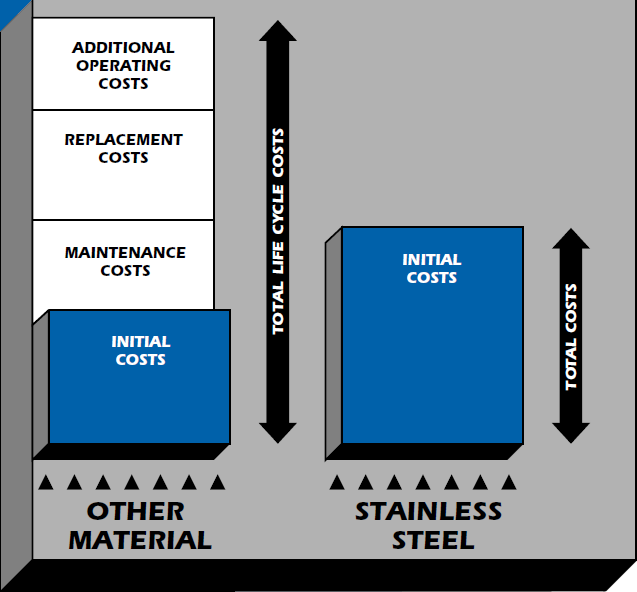 CAŁKOWITE KOSZTY CYKLU ŻYCIA PRODUKTU
DODATKOWE KOSZTY EKSPLOATACJI
STAL NIERDZEWNA
KOSZTY WYMIANY
KOSZT
MATERIAŁ A
MATERIAŁ B
KOSZTY KONSERWACJI
CAŁKOWITE KOSZTY
KOSZTY POCZĄTKOWE
CZAS
KOSZTY POCZĄTKOWE
INNE MATERIAŁY
STAL NIERDZEWNA
16
[Speaker Notes: www.ssina.com 
Źródło: Specialty Steel Industry of North America, Stainless steel information center (www.ssina.com)]
Porównanie kosztów cyklu życia dla dwóch starych konstrukcji18,19
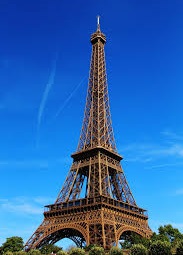 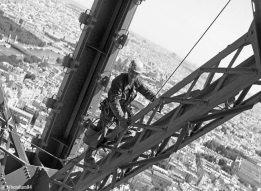 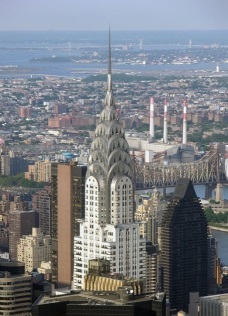 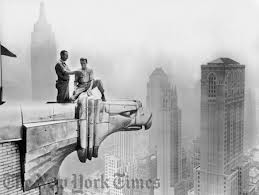 * Wieżę Eiffla wybudowano przed tym jak wymyślono stale nierdzewne…. i miała być konstrukcją tymczasową, ale mieszkańcy ją pokochali!
17
PrzykładPorównanie konserwacji dwóch dobrze znanych mostów 20,21
Golden Gate Bridge w San Francisco
Stonecutter’s Bridge w Hong Kongu

Na kolejnych dwóch slajdach
18
Most Golden Gate (1937), San Francisco
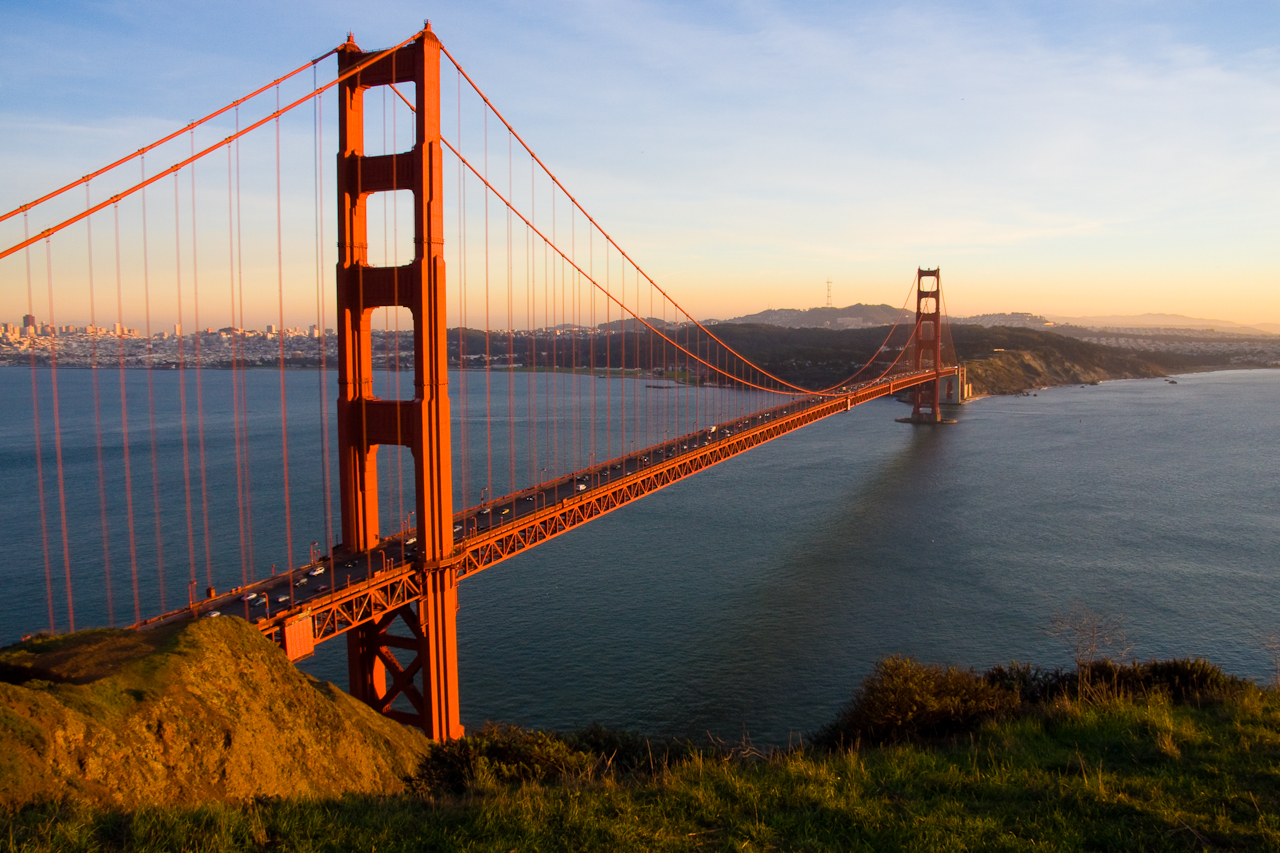 <-  Konserwacja
“Grupa 13 ślusarzy i 3 mistrzów ślusarskich wraz z 28 malarzami, 5 pomocnikami malarzy oraz kierownikiem zespołu malarzy walczą z wiatrem, morskim powietrzem oraz mgłą, często zawieszeni wysoko nad mostem, aby naprawić korodującą stal.  Ślusarze wymieniają skorodowane fragmenty stali i nity na wysokowytrzymałe śruby oraz wytwarzają małe półfabrykaty do naprawy mostu, a także asystują malarzy w pracach na wysokości. Ślusarze usuwają także fragmenty belek i płyt stalowych mostu, aby zapewnić malarzom dostęp do wewnętrznych części kolumn i pomostów konstrukcji. Malarze przygotowują wszystkie powierzchnie mostu i przemalowują wszystkie skorodowane obszary.”  20
19
Most Stonecutters (2009), Hong Kong
<-  Konserwacja
Szczegóły projektu: 1596 m długości, 3 pasmowy most podwieszany o długości przęsła 1018 m. Materiał: Stal nierdzewna EN1.4462 (Duplex), blachy o umownej granicy plastyczności 450 MPa zastosowane do budowy pylonów wznoszących się od wysokości +175 m do wierzchołka (+295 m) oraz ich poszycia zewnętrznego. 
Dlaczego stal nierdzewna zamiast stali węglowej: zaprojektowany na 120 lat do pracy w gorącym i zanieczyszczonym środowisku wody morskiej. Zaprojektowany jako niewymagający konserwacji. 21
20
[Speaker Notes: Źródła:
http://en.wikipedia.org/wiki/Stonecutters_Bridge
http://www.menainfra.com/article/Nickel-containing-materials-contribute-towards-a-sustainable-society/]
Ważniejsze źródła
https://worldstainless.org/ 
(a) http://www.hablakilns.com/the-brick-industry/the-brick-market/ (b)   http://wiki.answers.com/Q/What_is_the_weight_of_a_red_clay_brick_in_Kilograms 
CEM bureau https://cembureau.eu/cement-101/key-facts-figures/ 
(a) https://www.worldsteel.org/ (b) www.globalcastingmagazine.com
http://www.fao.org/faostat/en/#data/FO 
https://www.plasticseurope.org/en/resources/market-data
(a)  http://www.glassforeurope.com/en/industry/global-market-structure.php    (b) https://www.statista.com/statistics/609964/flat-glass-market-key-info-globally-projection/ 
http://www.world-aluminium.org/statistics/primary-aluminium-production/ 
https://www.worldstainless.org/statistics/stainless-steel-meltshop-production/
http://www.withbotheyesopen.com/  
http://www.ssina.com/overview/markets.html 
http://www-mdp.eng.cam.ac.uk/web/library/enginfo/cueddatabooks/materials.pdf  
http://www.nickelinstitute.org/~/Media/Files/TechnicalLiterature/CapabilitiesandLimitationsofArchitecturalMetalsandMetalsforCorrosionResistanceI_14057a_.pdf 
http://www.aperam.com/
Wikipedia
https://european-aluminium.eu/media/1310/en-metals-for-buildings-essential-fully-recyclable.pdf
21
Ważniejsze źródła (cd.)
US Federal Highway administration reports FHWA-RD-01-156 and 157  www.corrosioncost.com 
a) https://www.toureiffel.paris/en   b) http://corrosion-doctors.org/Landmarks/Eiffel.htm 
a)  http://en.wikipedia.org/wiki/Chrysler_Building  b) https://www.nickelinstitute.org/library/?opt_perpage=20&opt_layout=grid&searchTerm=11023&page=1  
http://goldengatebridge.org/research/facts.php#IronworkersPainters 
https://www.worldstainless.org/files/issf/non-image-files/PDF/Structural/Stonecutters_Bridge_Towers.pdf
https://www.worldstainless.org/Files/issf/non-image-files/PDF/ISSF_Stainless_Steel_in_Figures_2019_English_public_version.pdf
22
Dziękuję za uwagę
23